Summary of results from group 8
Fabian Klingel, Helene Imhoff
Investigated Microbiome Spain before Arrival in Pforzheim
Photo of petri dish with Spain before
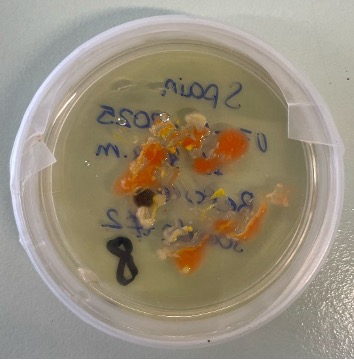 [Speaker Notes: Groups with finger microbiome have the information which sample did they get
Groups with different microbiome have to figure out which sample they got, so the name on the petri dish should be hidden]
M
PCR Result – Gel Electrophoresis
OBSERVATION: we see a band on ~ 1500 bp, and primers at the bottom
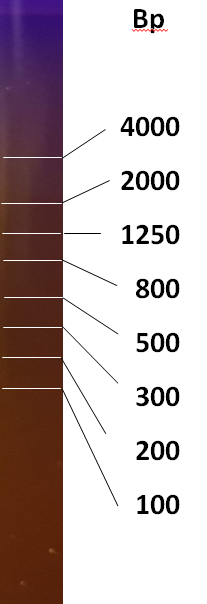 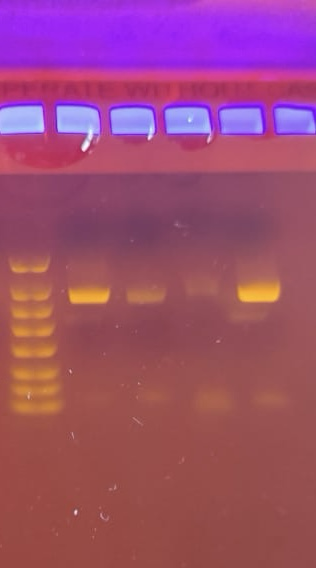 EVALUATION: the 16S rRNA gene was amplified
CONCLUSION: the PCR was successfull
10.1
1532.3
Evaluation by Epi2ME
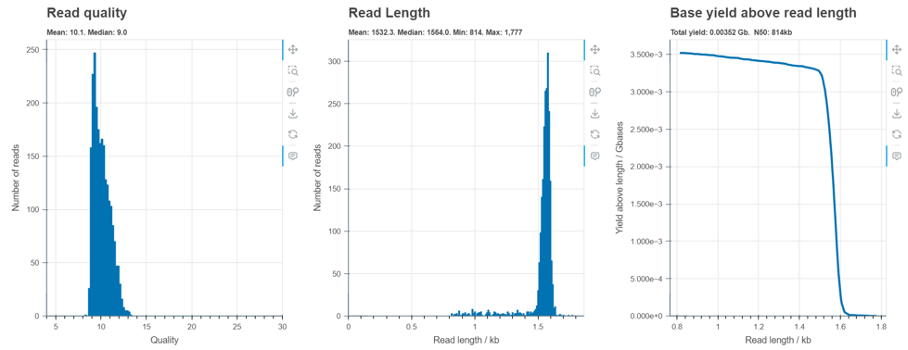 OBSERVATION: the system read our DNA
EVALUATION: length 1532.3bp and quality 10.1
CONCLUSION: we can continue with investigating the species of bacteria
Evaluation by Epi2ME
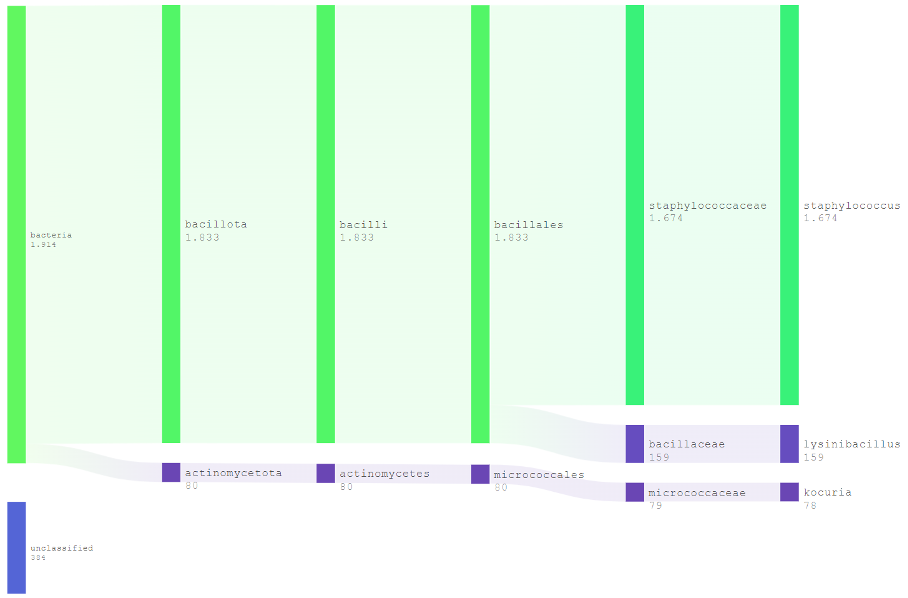 OBSERVATION: the system identified particular species of bacteria
EVALUATION: 3 species of bacteria, staphylococcus  (1.674 reads), lysinibacillus (159 reads), kocuria (78 reads) and (384 reads) unclassified
CONCLUSION: we conclude our sample was taken from the skin. These bacteria come from ground, food and animals
Top 5 represented bacteria
[Speaker Notes: N is an absolute number]
Comparison of finger microbiomes depending on location
(compare top 5 bacteria species in samples before and after arrival to Germany, fill the table „BEFORE“ or „AFTER“ depending on your sample)
Thank you for your attention!